From 5G-PPP to Smart Networks and Services JU
Passing the Torch event

25 May 2023
Peter Stuckmann
Head of Unit, Future Connectivity Systems, DG CONNECT
Interim Executive Director, Smart Networks and Services Joint Undertaking
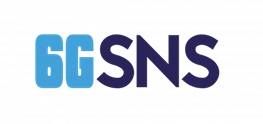 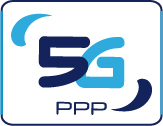 5G Research – The 5G PPP
PHASE 3: Large scale trials                                   and innovation infrastructures
PHASE 2: System development & application in vertical industries
PHASE 1: 5G Core Research

5G system design & evaluation aspects
5G air interface innovations
Network management & security innovations
Virtualisation & service deployment innovations
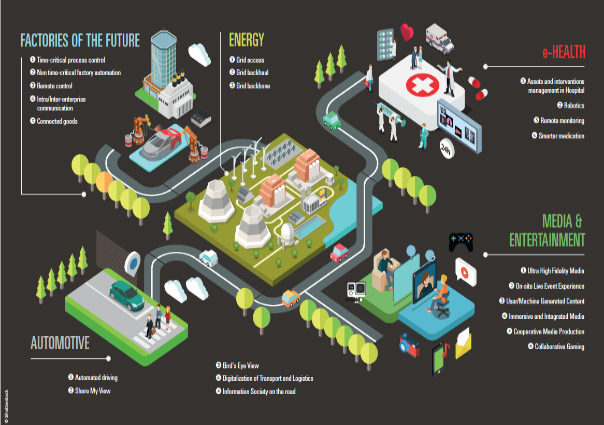 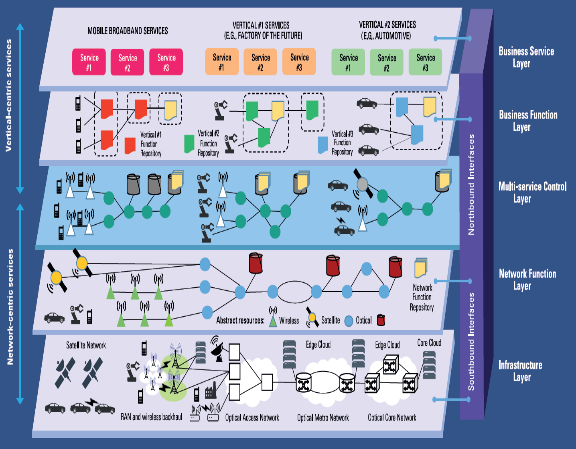 2015
2016
2017
2018
2019
2020
5G technology leadership in EU with global impact
Programme-level collaboration among projects (working groups and task forces)
Major impact on 5G standards
5G platforms for trials and pilots all over Europe
Large community building, stakeholders from many business and academic sectors, good SMEs participation
Reference documentations, scientific publications, white papers, brochures
Step up our ambitions: SNS JU
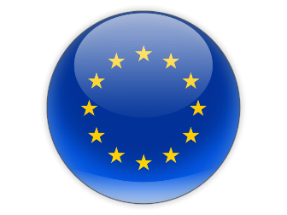 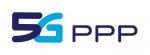 5G PPP bridging phase
The Hexa-X flagship + 9 B5G/6G exploratory projects = 65 M€
Tasks set by Council Regulation (2021/2085)  
EU upfront commitment of €900M between 2021-2017 (to be at least matched by industry)
Close involvement of Member States for strategic guidance
Dedicated Programme Office
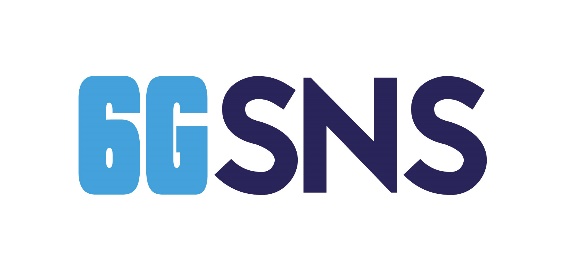 Accelerating 5G Deployment
Connecting Europe Facility (CEF2)
6G Vision and R&I across the broader supply chain
A JOINT UNDERTAKING FOR 6G NETWORKS AND SERVICES
To facilitate and develop industrial leadership in Europe for 5G and 6G networks and services by 2030
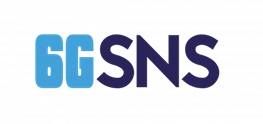 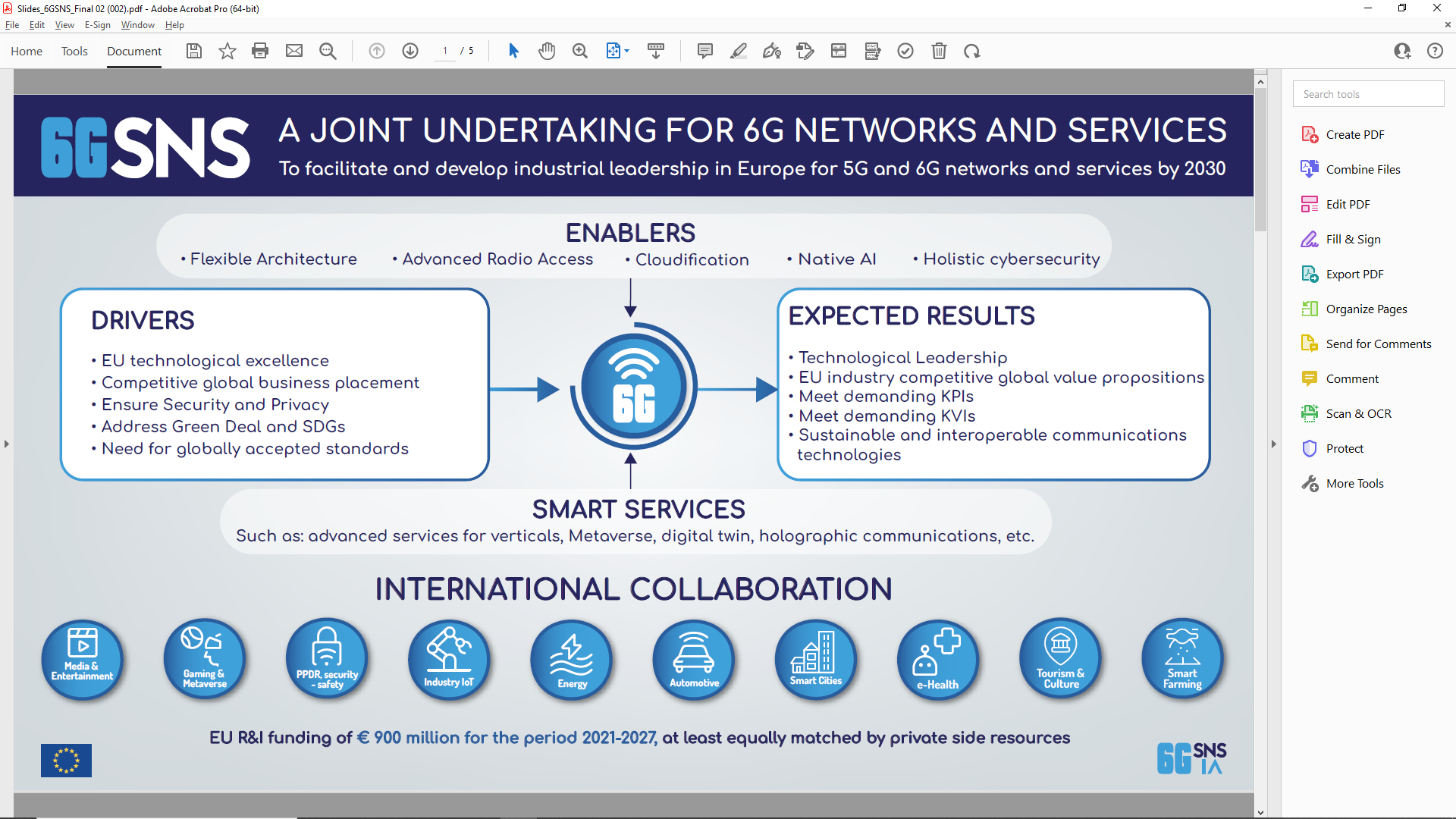 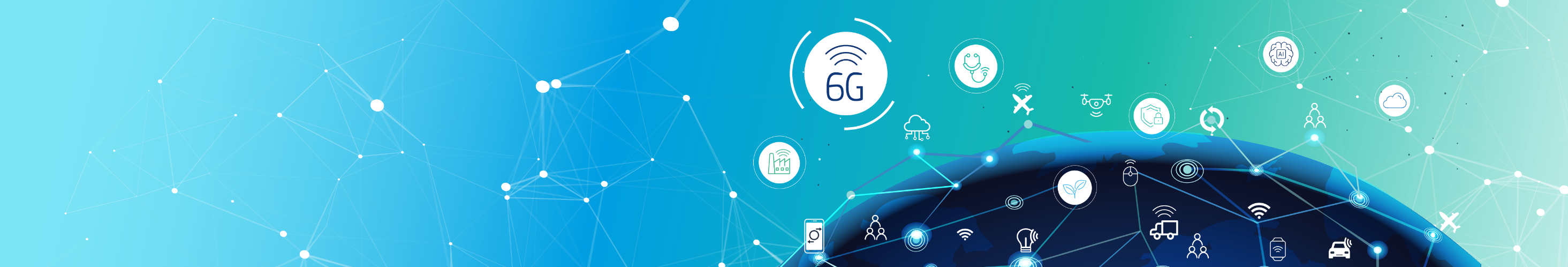 Thank you!
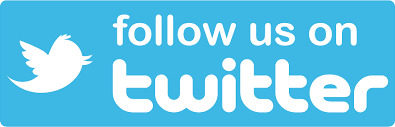 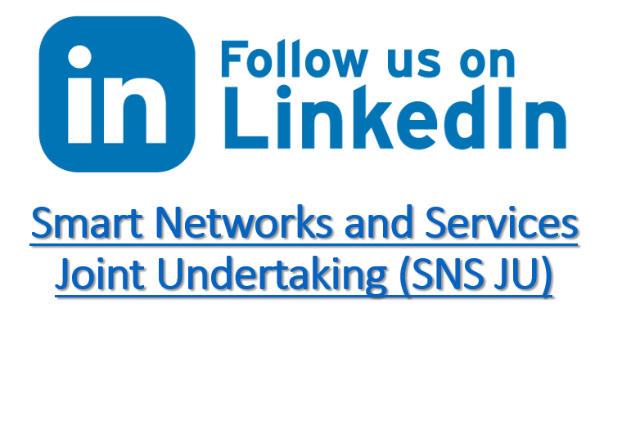 Visit SNS JU website: https://smart-networks.europa.eu/
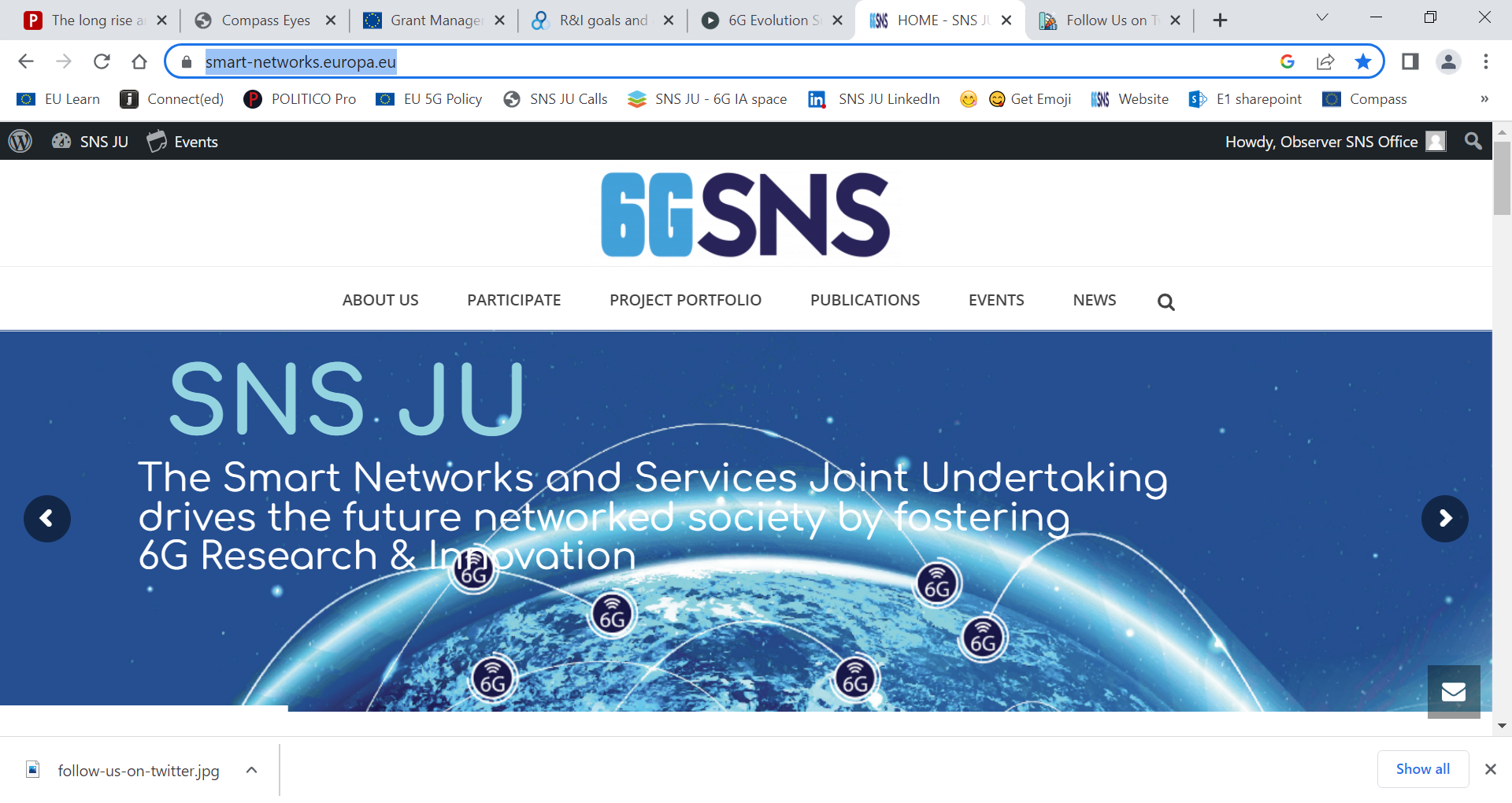 @6G_SNS
Backup Slides
Call 2022: Funding and results
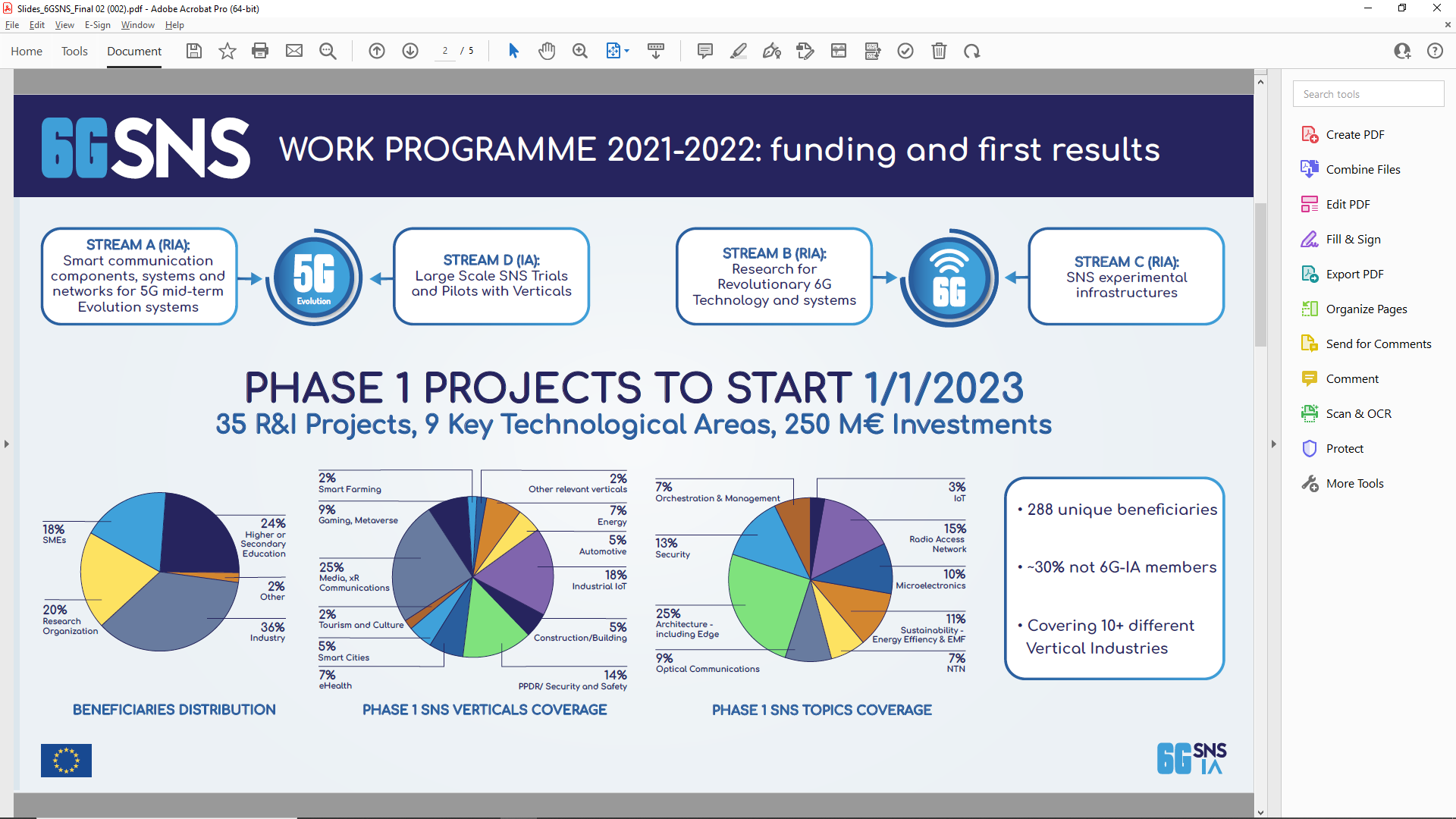